Patología pulmonar neoplásicaCasos clínicos
Anatomía Patológica
HCUCH
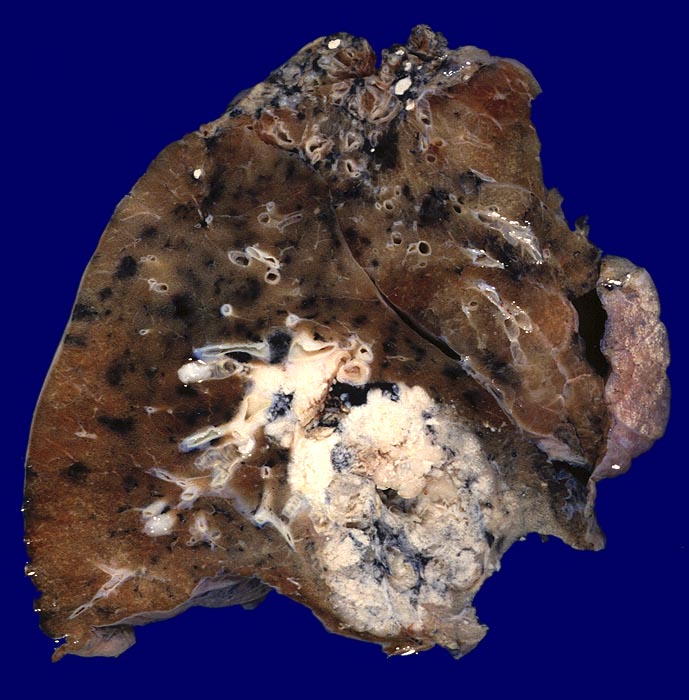 [Speaker Notes: Carcinoma escamoso cavitado]
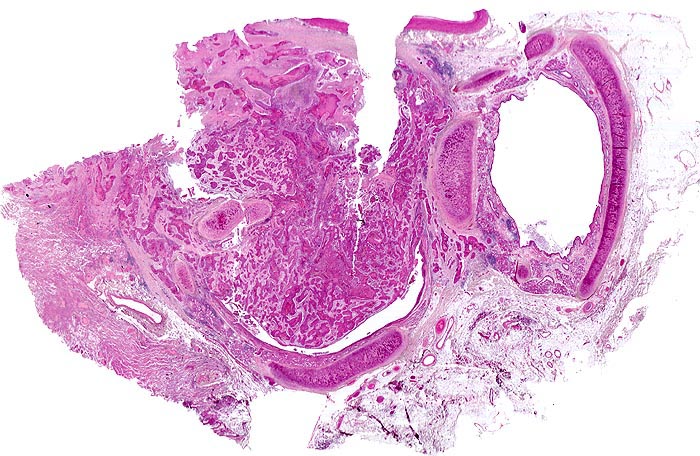 [Speaker Notes: Carcinoma escamoso infiltrante con componente intraluminal]
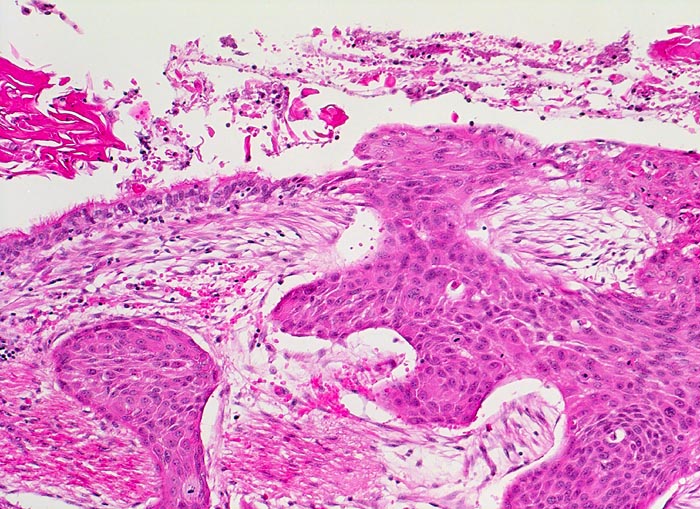 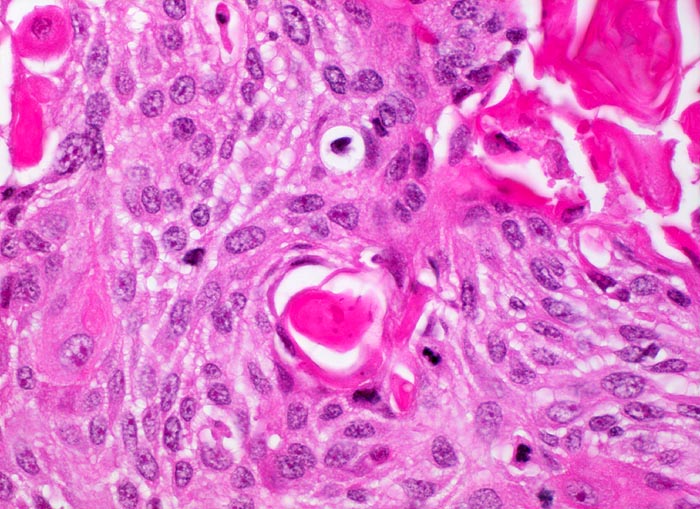 Carcinoma de celulas pequeñas
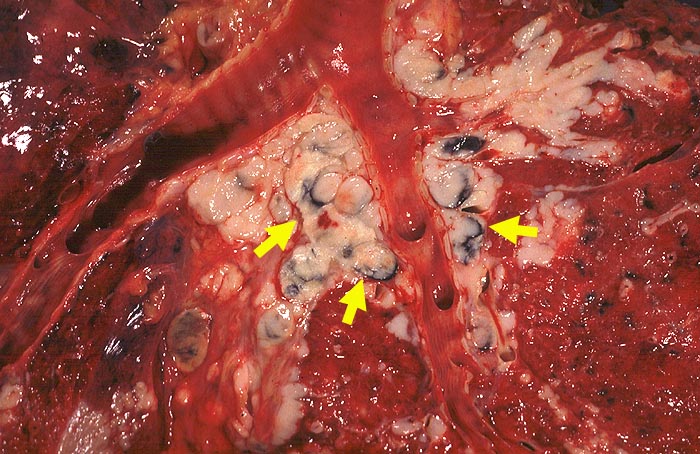 Carcinoma de celulas pequeñas
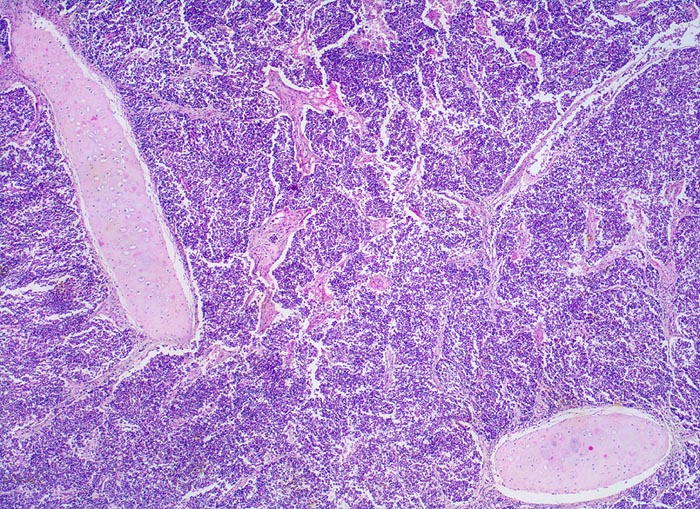 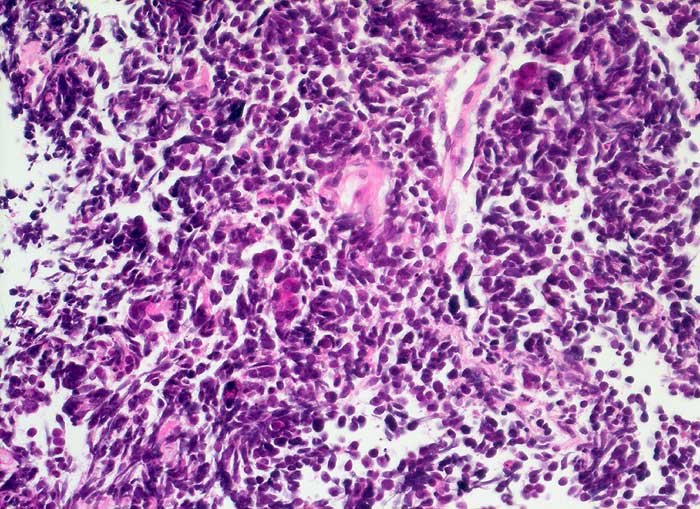 Carcinoide endobronquial
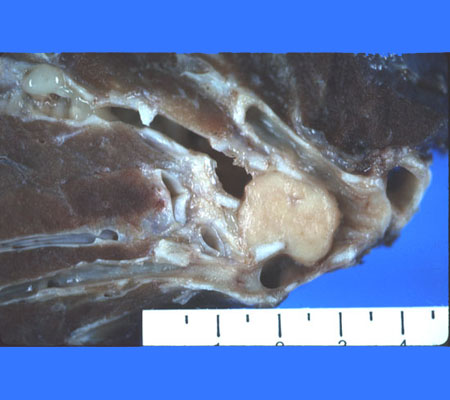 Tumor carcinoide
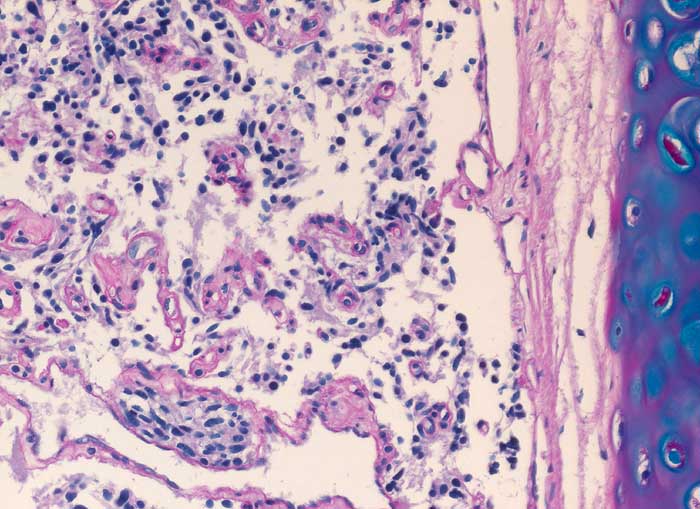 Inmunohistoquímica
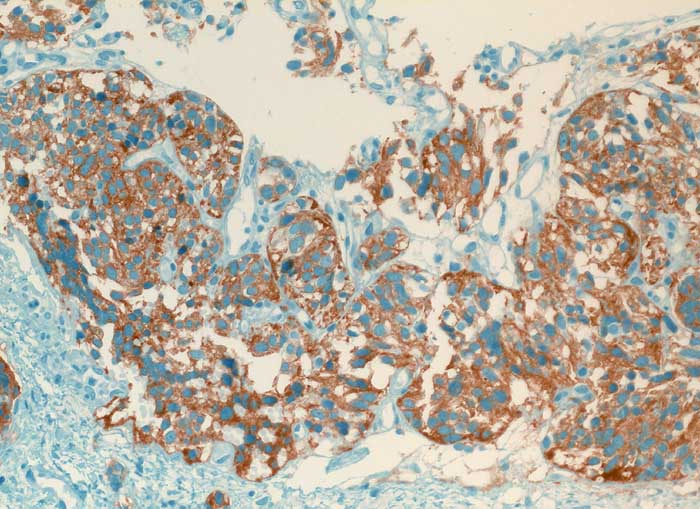 Adenocarcinoma
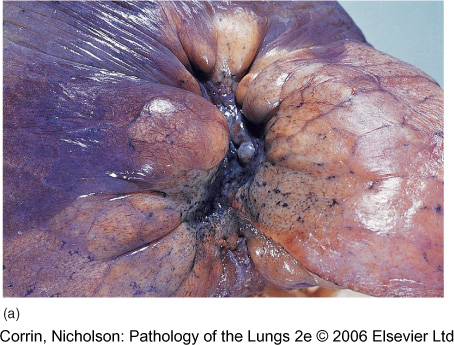 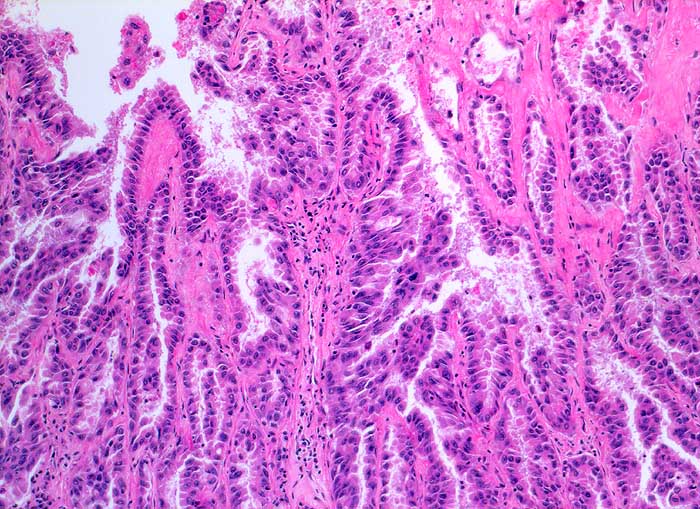 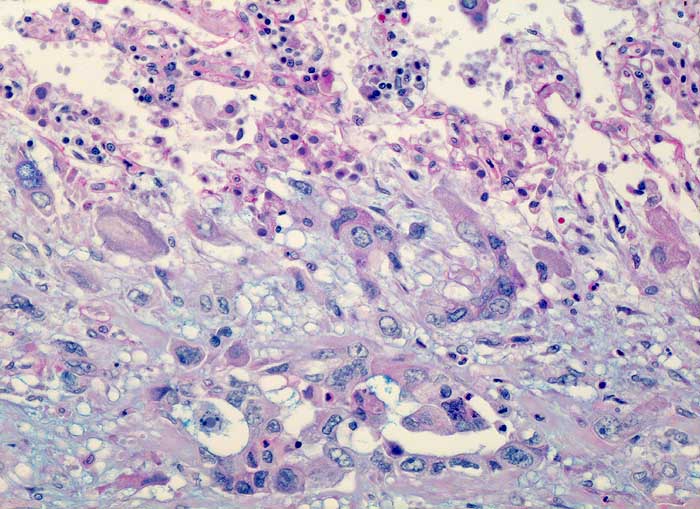 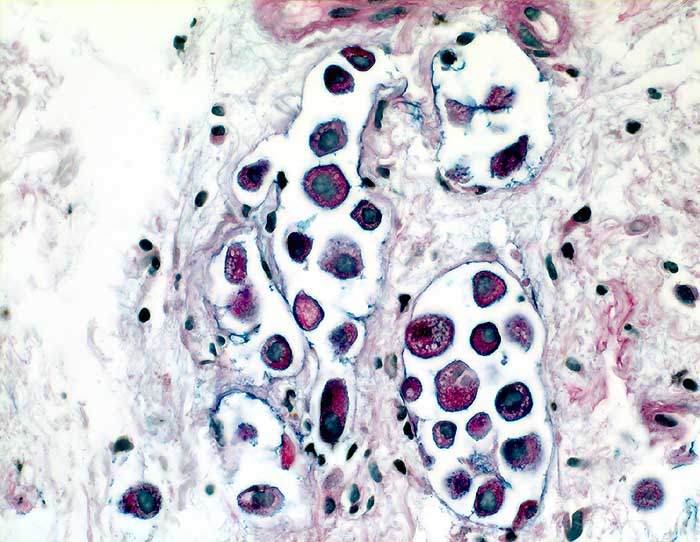 Adenocarcinoma patron lepidico
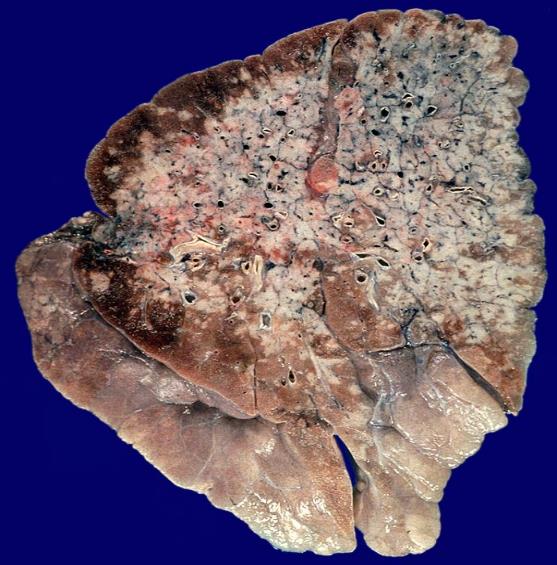 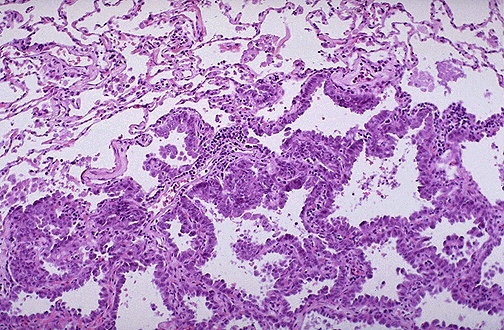 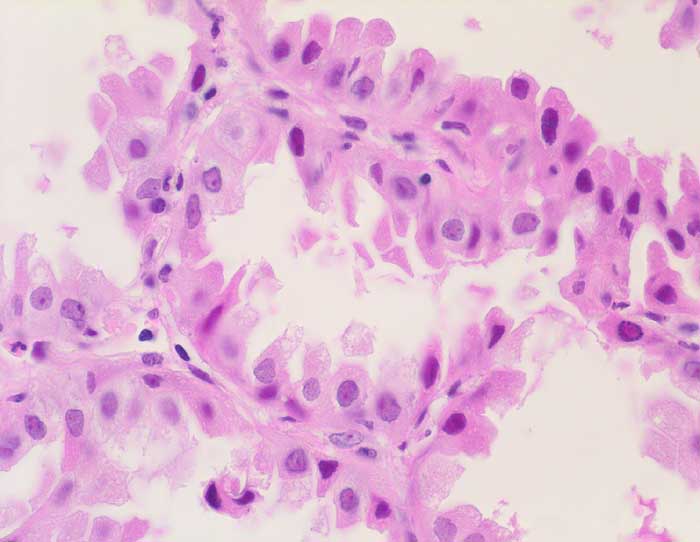 CARCINOMAS RESECADOS
Precisión de Tipo Histológico.
Factores Pronósticos Histológicos.
Grado Histológico
Permeaciones vasculares
Nidos tumorales
Fenotipos de mal y buen pronóstico
Importancia Pronóstica
ADC in situ y MIA
ADC Predomiantemente lepídico
LCNC Ckit positivo
LC Null cell
LC Fenotipo Rabdoide
SQ Basaloide
Carcinoma Sarcomatoide
ADC Score 5/6 en estadios precoces.
Mejor pronóstico
Mal pronóstico
Escenario 1
Frecuencia 40% 
Clínico y radiológica historia de masa pulmonar compatible con primario
No hacer inmunohistoquímica
[Speaker Notes: Morfología de ADC pulmonar primario sin sospecha de otro primario en paciente con clínica e imagen compatible]
Escenario 2
Frecuencia 20-30%

Clínica y radiología compatibles con primario

Histología pobremente diferenciada
[Speaker Notes: Histología no favorece ADC primario, se tiene que confirmar con IHQ]
NSCLC – FAVORECE ADENOCARCINOMA
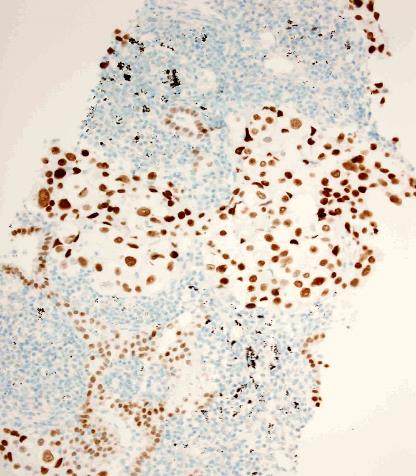 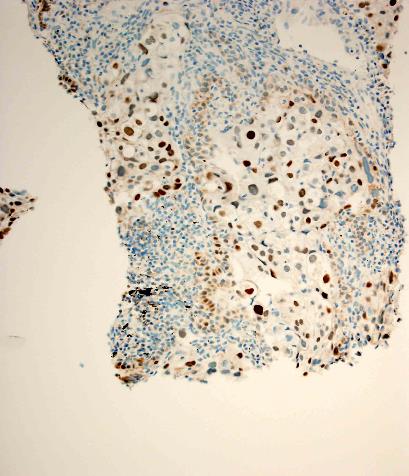 TTF-1
P63
[Speaker Notes: Se ha descrito que los tumores adc que coexpresan ttf1 y p63 de reordenamiento alk eml]
Escenario 3
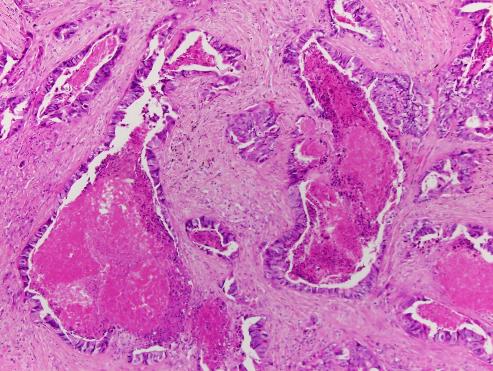 [Speaker Notes: Fenotipo diferente a ADC pulmonar clásico (variantes poco frecuentes)]
Escenario 3
Tipo intestinal
Recomendación: 
Obtener información clínica y PET
Frecuencia 10%
Clínica y radiología compatibles con primario
Morfología inusual.
IHQ: - CDX2 +++
              - CK20 +++
              - CK7   +++
              - Napsina y TTF-1 -
[Speaker Notes: Recomendación: historia clinica y petr]
Escenario 4
Frecuencia 10-20%
Clínica dudosa de primario pulmonar 
CDX2: Negativo
TTF-1:Positivo
Entonces primario pulmonar
Anillo de sello
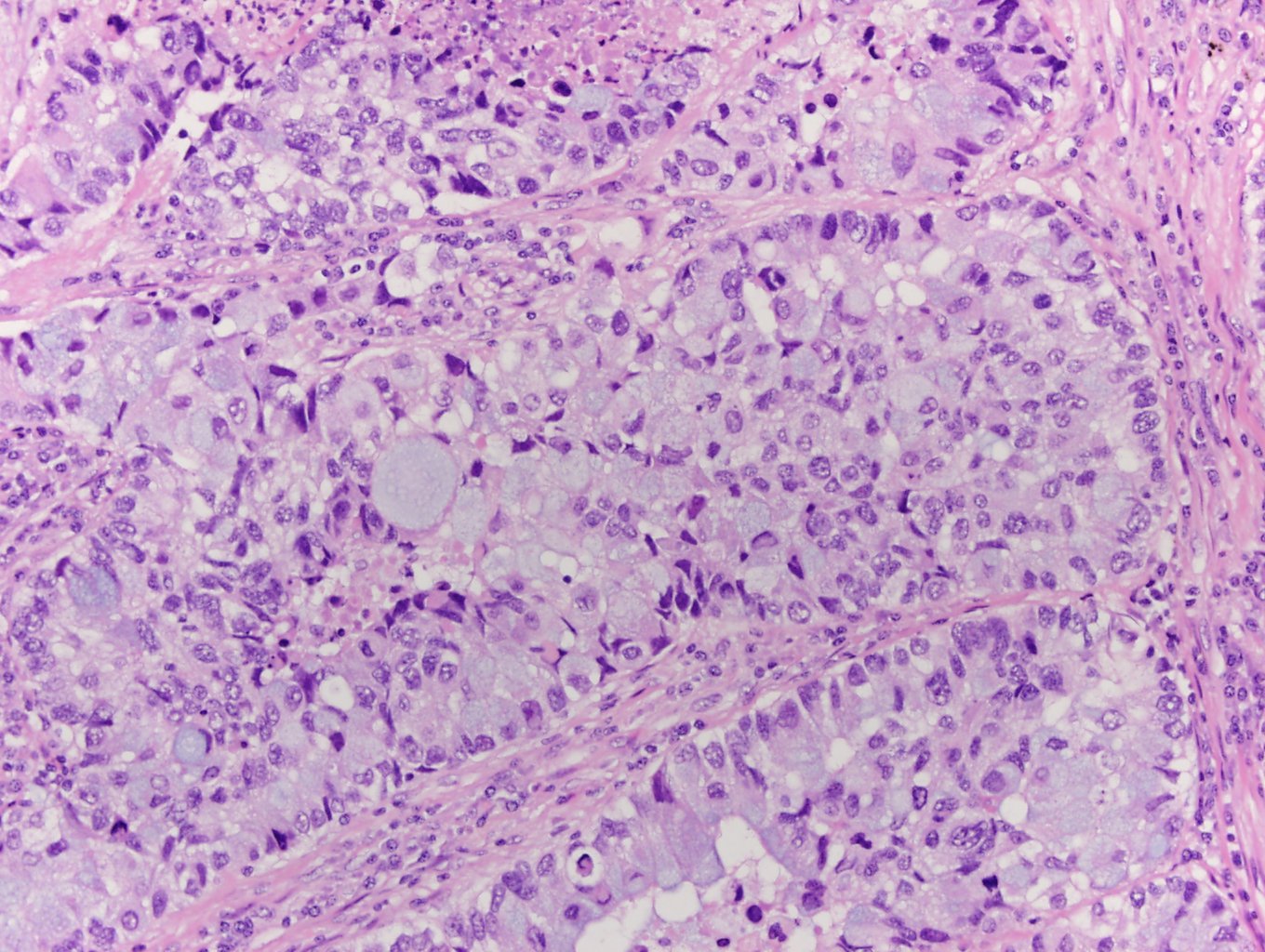 [Speaker Notes: Ningun anillo de sello pulmonar es cdx2 positivo]
Escenario 5
Historia de masa pancreática
TTF-1 Negativo

CDX-2 Positivo.
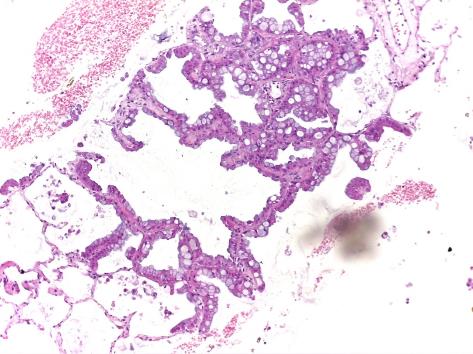 ADENOCARCINOMA PSEUDOKERATINIZANTE
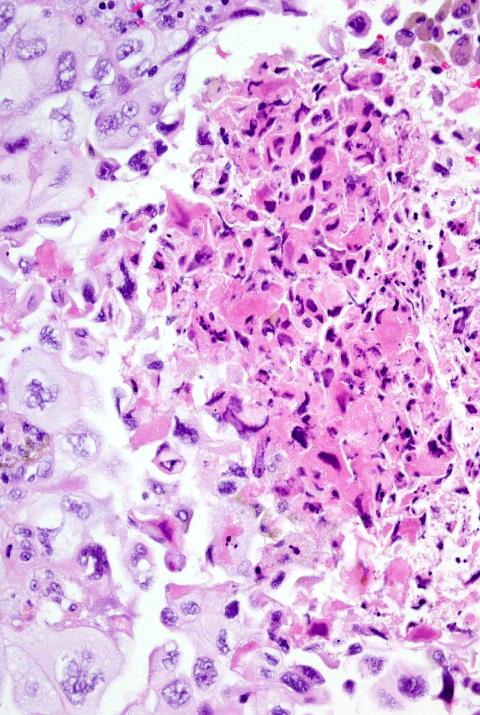 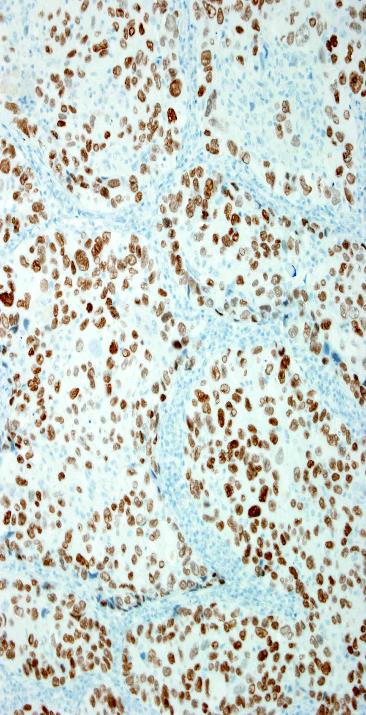 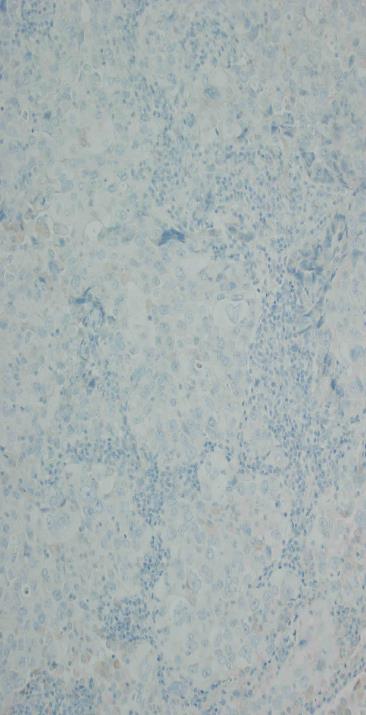 p40
TTF-1
Caso 1
Caso 1
Hombre de 58 años.
Fumador 20 paquetes año.
Tos y pérdida de peso
TAC Tórax: Nódulo de lóbulo superior
Se realiza Lobectomia superior con margen bronquial positivo. Ganglios hilares metastásicos.
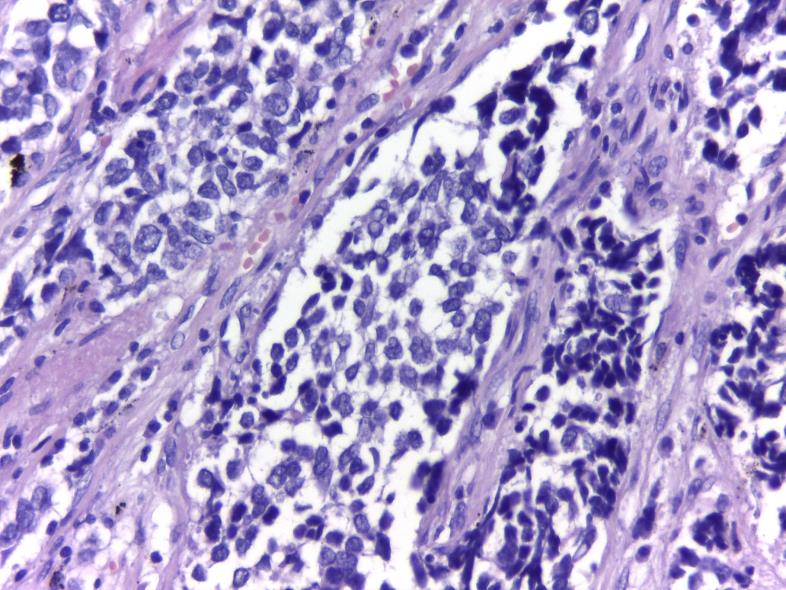 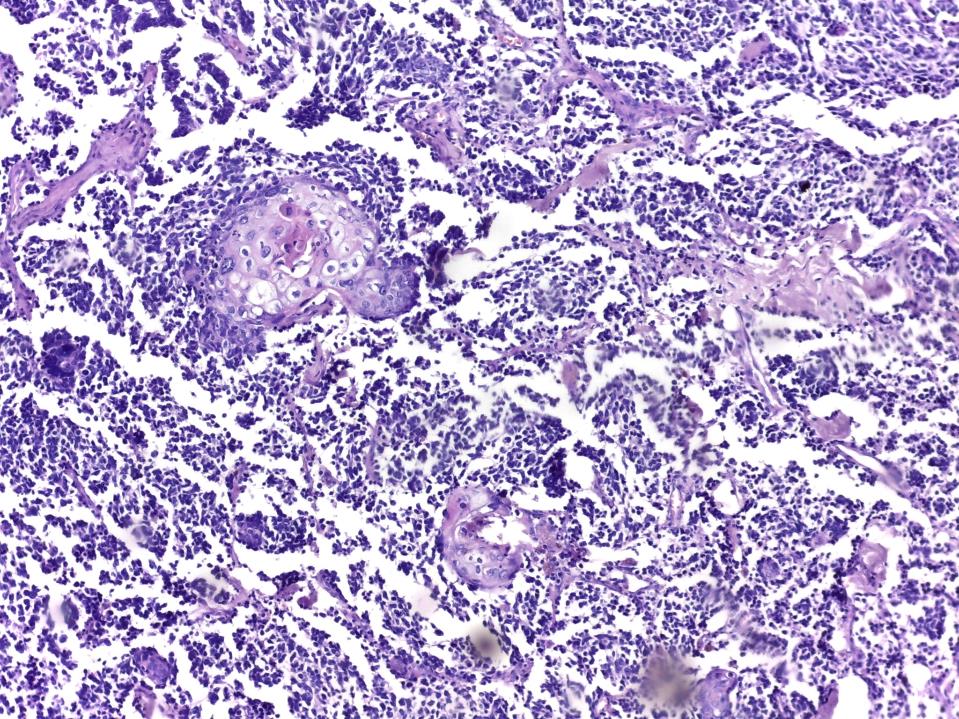 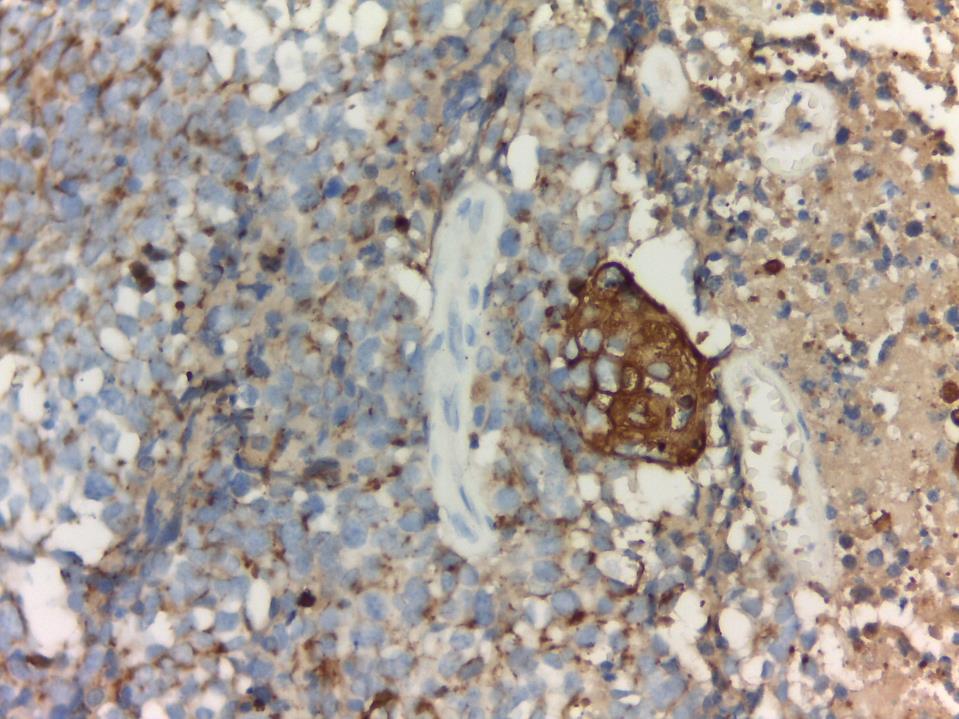 KER AE1/AE3
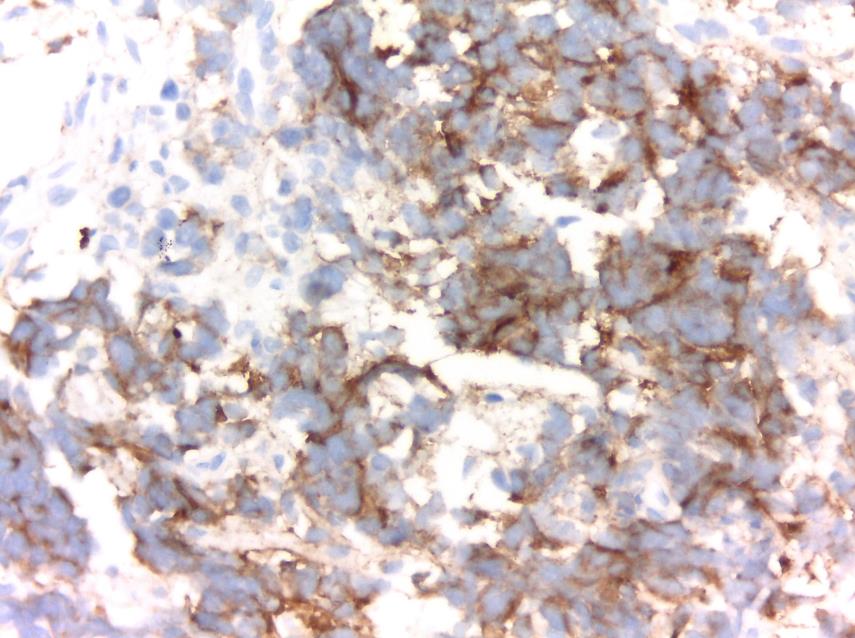 Sinaptofisina
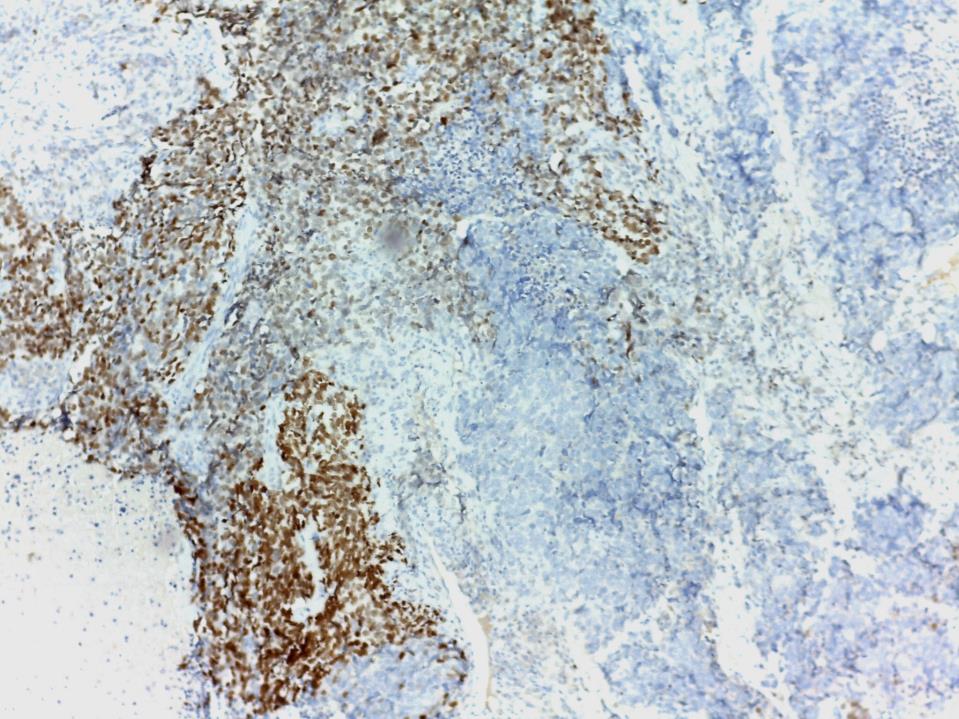 TTF-1
Diagnóstico
Carcinoma Neuroendocrino de Alto Grado (SCC) Combinado.
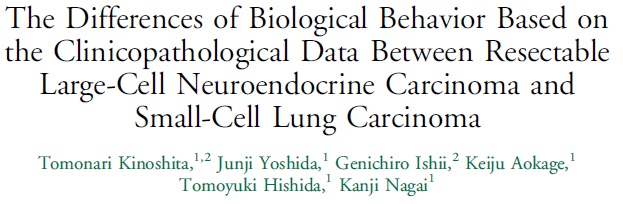 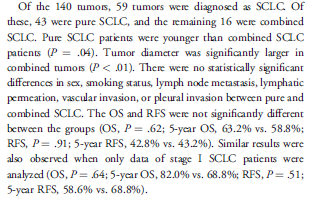 No hay diferencias en sobrevida entre puros y combinados SCLC
Los tumores combinados fueron de mayor tamaño y en pacientes más jóvenes.
No diferencias estadísticamente significativas  en OS y RFS entre los grupos. ( 62% vs 58.8%)
[Speaker Notes: 140 tumores 59 SCLC, 4]
Caso 2
Hombre Fumador de 73 años
Tumor en Lóbulo superior izquierdo de 3,4 x 3,2 cm.
Lobectomía con linfadenectomia T2a N0 M0
    (ESTADIO I)
 PL1 ( Compromiso de pleura visceral )
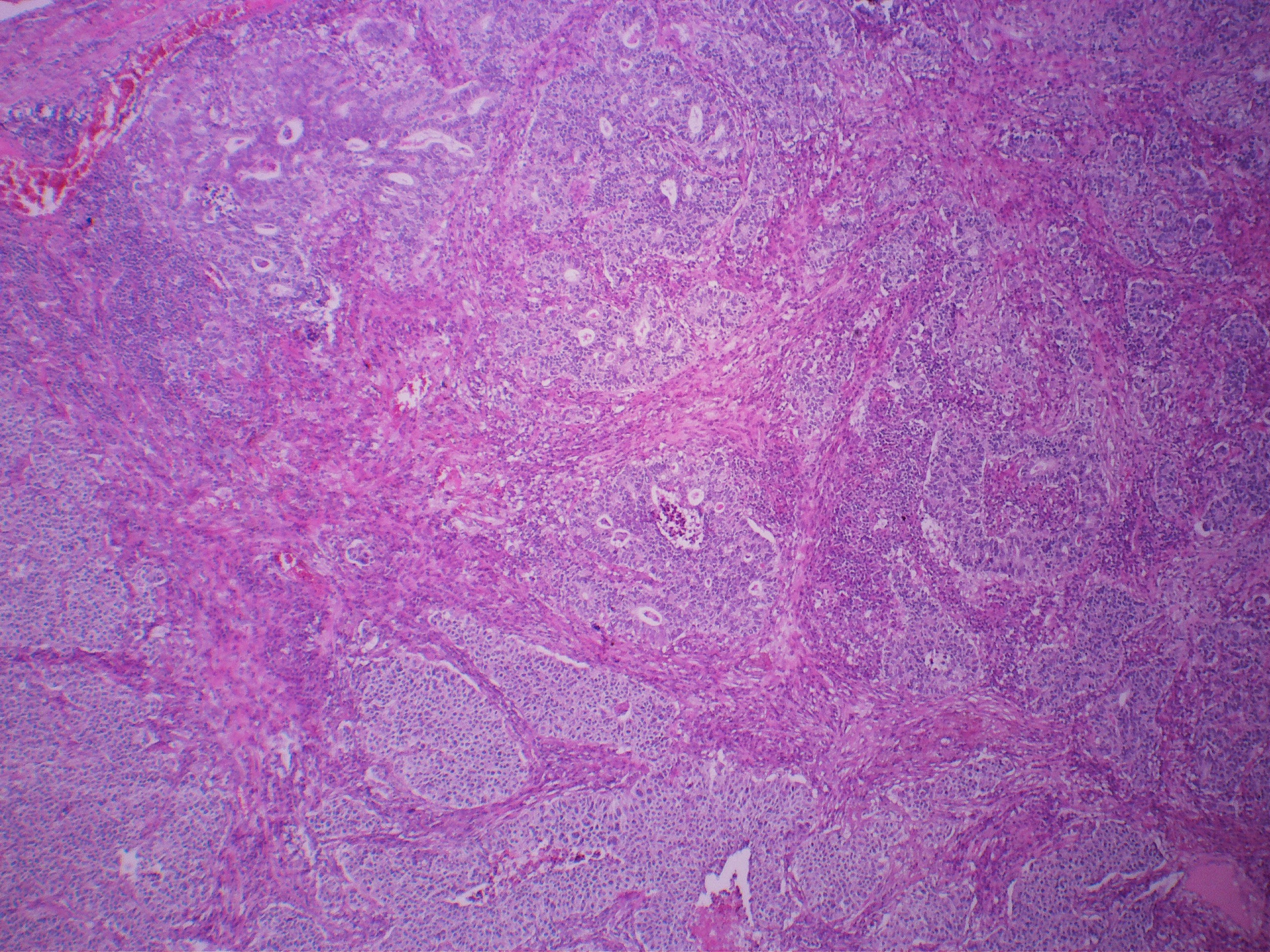 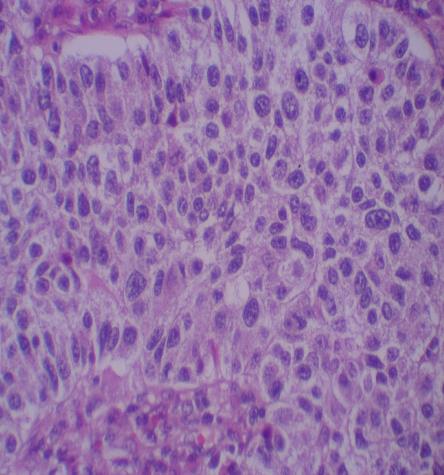 TTF-1
SINAPTOFISINA
Diagnóstico
Carcinoma Neuroendocrino de células Grandes Combinado con ADC. (70-30%)
Morfología Neuroendocrina e IHQ compatible.
LCNEC empeora pronóstico en estadios precoces .
32% de sobrevida a 5 años Estadio I vs 60% Estadio IA-IB en ADC
Expresión de CD117 en LCNEC confiere peor pronóstico
[Speaker Notes: Adyuvancia Cisplatino IRINOTECAN]
Caso 3
Caso 3
Hombre de 35 años
No Fumador
Masa de 12 cm en lóbulo superior.
Adherido a pericardio.
[Speaker Notes: Minimo etroma o estroma mixoide.]
TTF_1
KER AE1/AE3
VIMENTINA
CD34
Diagnóstico
Carcinoma Pleomorfico ( Células Gigantes y de Células Fusadas)
2-3% en las series quirúrgicas.
Rara vez no se presentan juntos ambos patrones.
Relacionado con tabaco, asbesto o inmunosupresiòn.
Lugares inusuales de metástasis (retroperitoneo y tubo digestivo)
Carcinoma Pleomórfico
Se encuentra combinado frecuentemente con Célula Grande (43%) y ADC (31-72%) Ca Escamoso (26%) los cuales deben reportarse.
Expresan Vimentina y Fascina. La expresión de marcadores inmunohistoquímico de pulmón (P40, TTf-1 Keratina 7) son variables.
[Speaker Notes: Diferencial con SS puede ser dificil]
Carcinoma Pleomórfico
Diagnóstico Diferencial:
Sarcomas(SS) 
Melanoma
Hemangioendotelioma epitelioide